Bonjour!
lundi, le quatorze octobre
Travail de cloche
Quels sont les deux parties du corps que vous vous lavez le plus fréquemment?
Bonjour!
lundi, le quatorze octobre
Le Camp des Saints est un roman de Jean Raspail (1925 – 2020) publié en 1973, qui est maintenant plus controversé que jamais.
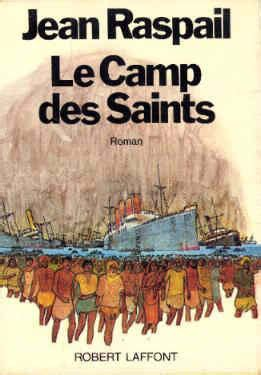 reveiller
to awaken
Le coq reveille la famille quand il dit “cocoricoco”.
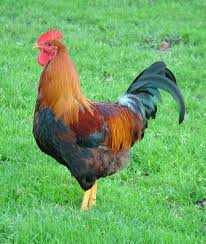 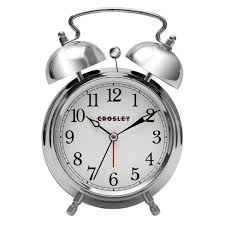 Les verbes réfléchis
se reveiller

Je me reveille		Nous nous reveillons
Tu te reveilles		Vous vous reveillez
Elle / Il se reveille		Ils / Elles se reveillent
Le pouvoir se reveille
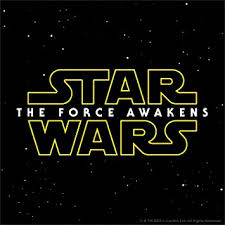 Je me réveille à six heures.
Tu te réveilles à cinq heures.
Justin se réveille à huit heures.
Nous nous réveillons à six heures et quart.
Toi et moi nous réveillons à six heures et quart.
Vous vous réveillez à midi.
Ta mère et toi vous réveillez à midi.
Les vampyres se réveillent après le crépuscule.
Je me brosse les dents.
Tu ne te brosses pas les dents.
Vous ne vous brossez pas les dents.
Brosse le chien. Brossez le chien.
Brossez-vous les dents!
Brosses-toi les dents!
Ne vous brossez pas les dents!	
Ne te brosses pas les dents!
Elles parlent français.
Parlent-elles français?
Elles se brossent les dents.
Se brossent-elles les dents?
Vous vous réveillez à six heures.
Vous réveillez-vous à six heures?
J’aime me laver les cheveux.
Tu veux te brosser les dents.
Mme Dufarge doit se coucher.
Justin et toi pouvez vous reveiller sans un reveille-matin.
Elles se lavent les cheveux.
Elles lavent les cheveux de leur mère.
Il se lave les cheveux
Il lave les chevaux
allouette
Alouette, gentille alouette
Alouette, je te plumerai
Je te plumerai la tête
Je te plumerai la tête
Et la tête
Et la tête
Alouette
Alouette
Oh, oh, oh, oh
Alouette, gentille alouette
Alouette, je te plumerai
Jacques a dit…

     levez	mettez	secouez	tapotez

                    sur	    dessus	   dessous	    autour
Devoirs
Billet de sortie
Translate into French. My arm, my leg, my foot and my hand are clean.